VOLUNTEERING IN OUR SCHOOL
We help because we like it!
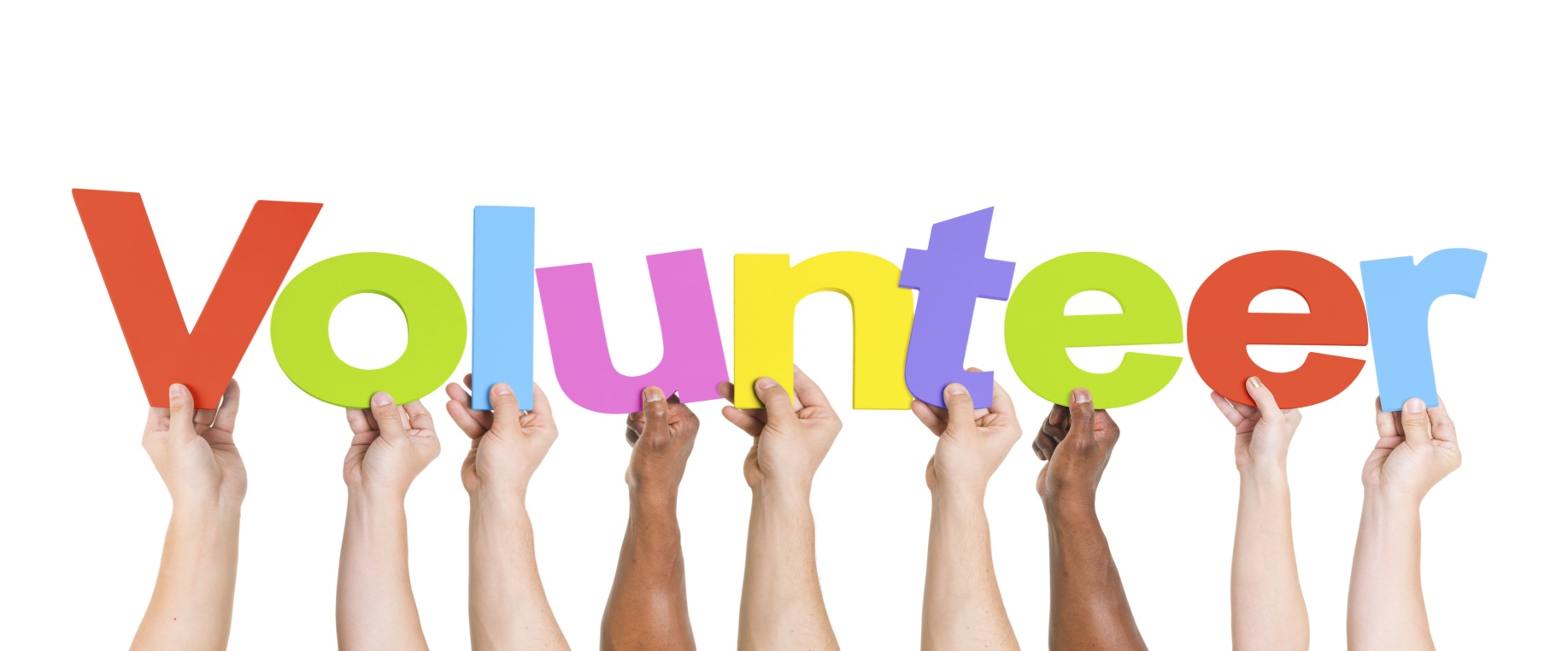 MOST IMPORTANT PROJECTS
National Food Collections
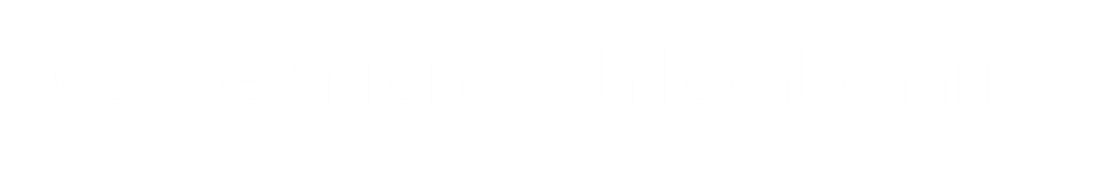 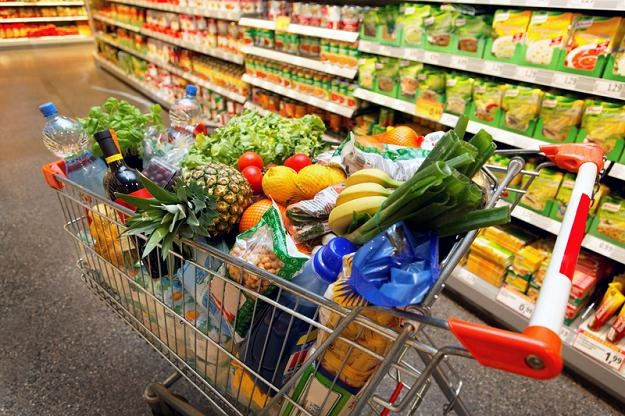 Christmas Food Collection
Share a meal!
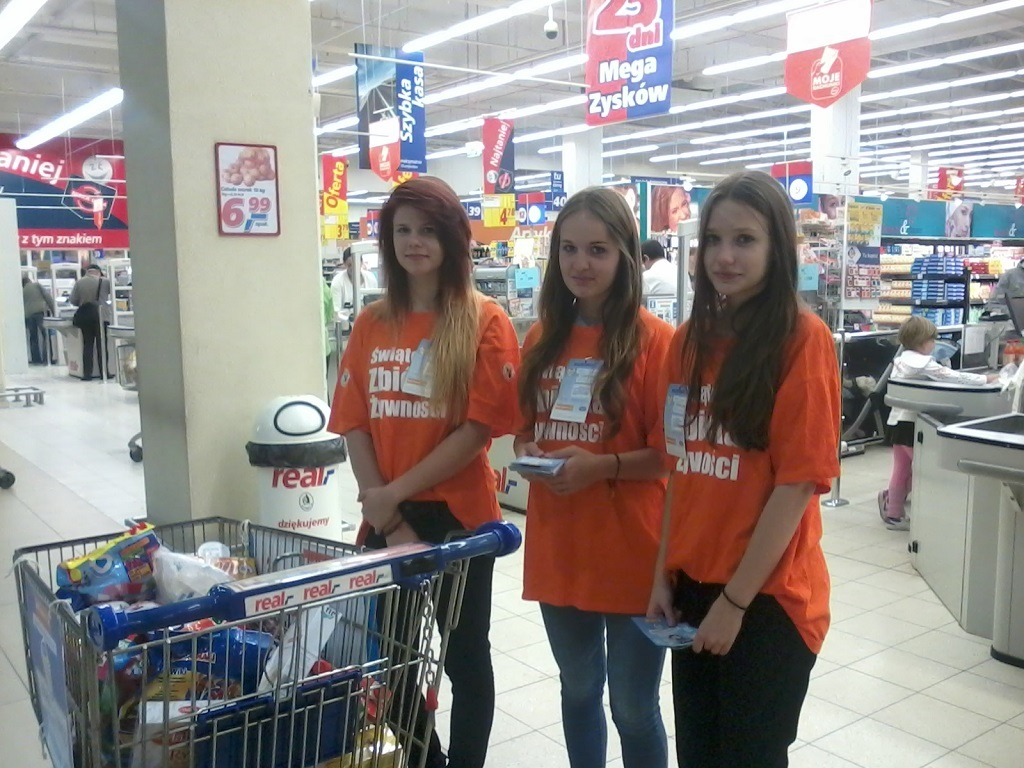 Easter Food Collection
VOLUNTEERING
HELPING THE ELDERLY
CHATTING, DOING HOUSEWORK AND SHOPPING
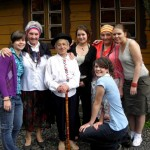 VOLUNTEERING
HELPING THE HANDICAPPED TO SOCIALIZE
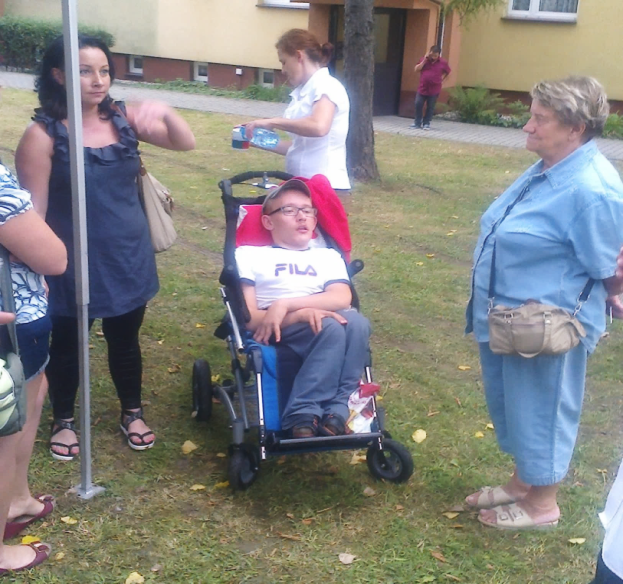 VOLUNTEERING
HELPING KIDS WITH SCHOOL SUBJECTS
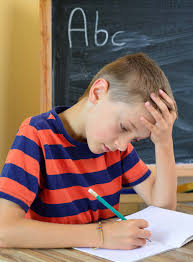 FIELDS OF HOPE
Fund raising for a hospice
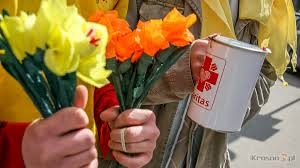 THE END
THANK YOU FOR YOUR ATTENTION